Grade
Teacher Directions
Quarter 1 Pre-Assessment
6
Reading
12 Selected Response Items 
  1 Constructed Response 
Research
  3 Constructed Response
Writing
  1 Full Composition (Performance Task)
  1 Brief Write 
  1 Write to Revise 
Writing w/ Integrated Language
  1 Language/Vocabulary
  1 Edit/Clarify
1
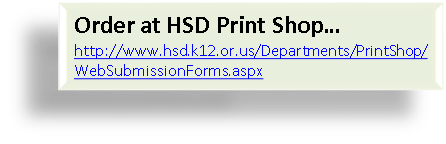 Quarter One
Pre-Assessment
6
Actual writing standards assessed in this assessment are boxed.
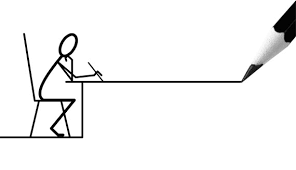 3
Order at HSD Print Shop…
http://www.hsd.k12.or.us/Departments/PrintShop/WebSubmissionForms.aspx
Directions
The HSD Elementary assessments are neither scripted nor timed assessments.   They are a tool to inform instructional decision making.  

All students should “move toward” taking the assessments independently but many will need scaffolding strategies.  

It is not the intent of these assessments to have students “guess and check” answers for the sake of finishing an assessment.  If that seems the case, please scaffold to gain a true understanding of student ability, noting when and what accommodations were needed.

Connecting Assessment to Classroom Instruction
How do the assessments connect to classroom instruction?  Assessment is not an isolated event.  The HSD assessments are an extension of classroom instruction. In the classroom assessment is on-going and monitors progress toward standards mastery.
Determining Grade Level Text

Grade level text is determined by using a combination of both the CCSS new quantitative ranges and qualitative measures.

Example:  If  the grade equivalent for a text is 6.8 and has a lexile of 970, quantitative data shows that placement should be between grades 4 and 8.









Four qualitative measures can be looked at from the lower grade band of grade 4 to the higher grade band of grade 8 to  determine a grade level readability. 














The combination of the quantitative ranges and qualitative measures for this particular text shows that grade 6 would be the best readability level for this text.
To see more details about each of the qualitative measures please go to slide 6 of: http://www.corestandards.org/assets/Appendix_A.pdf
CFA
RL.2.1 grade-level standard assessment.
Pre-Assessment and Learning Progressions

The pre-assessments measure progress toward a standard. 
Unlike the Common Formative Assessments which measure standard mastery, the pre-assessments are more like a base-line picture of a student’s strengths and gaps, measuring skills and concepts students need along the way, in order to achieve standard mastery.














So what about a post-assessment? There is not a standardized post assessment.
The true measure of how students are doing along the way, is assessed in the classroom during instruction and classroom formative assessment.  For this reason The CFA’s are not called  “post-assessments.”  The CFAs measure the end goal, or standard mastery.  However, without the pre-assessments, how will we know what our instruction should focus on throughout each quarter?

Learning Progressions: are the predicted set of skills needed to be able to complete the required task demand of each standard. The learning progressions were aligned to Hess’ Cognitive Rigor Matrix.

The pre-assessments measure student proficiency indicated on the boxes in purple (adjustment points). These points are tasks that allow us to adjust instruction based on performance.  For instance, if a student has difficulty on the first purple adjustment point (DOK-1, Cf) the teacher will need to go back to the tasks prior to DOK-1 Cf and scaffold instruction to close the gap, continually moving forward to the end of the  learning progression.

There is a Reading Learning Progression checklist for each standard in each grade that can be used to monitor progress.  It is available at:
Example of a Learning Progression for RL.2.1
Pre-Assessments Measure Adjustment Points (in purple)
After the pre-assessment is given, Learning Progressions provide informal formative assessment below and near grade-level  tasks throughout each quarter.
END of  QTR
Beg. of QTR
Throughout the QTR
http://sresource.homestead.com/Grade-6.html
6
Quarter One Reading Literature Learning Progressions.  
The indicated boxes highlighted before the standard, are assessed on this pre-assessment. The standard itself is assessed on the Common Formative Assessment (CFA) at the end of each quarter.
7
Quarter One Reading Informational Learning Progressions.  
The indicated boxes highlighted before the standard, are assessed on this pre-assessment. The standard itself is assessed on the Common Formative Assessment (CFA) at the end of each quarter.
8
9
10
11
12
13
14
Grade
6
Student Copy
Pre-Assessment Quarter 1

Name ____________________
15
Grade Equivalent: 4.3
Lexile Measure:760L
Mean Sentence Length:12.76
Mean Log Word Frequency: 3.77
Word Count: 370
Save the Whales
Source: Readworks 

“Save the whales!” That’s what the bumper sticker on the Smiths’ car read. It was an abstract idea, of course. Jake liked having the sticker make a statement. He just never expected to get a chance to save a real whale, one right in his own neighborhood. It was a Saturday morning when the newspaper first reported the whale sightings.
A pod of the mammals were swimming close to shore. Everyone around the beach town rushed out to the shore to see them. They were expecting a beautiful show, better than a movie, but nothing they’d have to do anything about.
Then one whale swam toward them, right at the shoreline. It came in with the waves, and when the waves receded, it stayed. Its massive body rested on the sand. Suddenly, Jake and his family and all the others were no longer sightseers. They had to become rescuers. A few people ran toward the animal. They pushed and tried to force the whale back into the water, but it was no use. An animal rescue squad soon arrived in a truck with cranes and huge stretchers to help move the huge animal.

Jake and his family couldn’t do much on the beach, so they went back to their house and made sandwiches and hot tea to bring to the rescuers. At least, Jake thought, they could help in some way.
Back at the beach, they offered the food to the rescuers and were happy to see that it was needed. It was getting dark. Some people lined up their cars to keep the headlights shining on the beach. The rescuers would not give up. As the tide came in, they heaved the whale into the surf.
They cheered when it headed out to sea. It swam out about a mile and then disappeared for a moment under the sea. Then, in what looked like a leap of joy, it rose in an arc over the water—a sight that was their reward for helping.


1 abstract: expressing a quality or idea without referring to an actual person or thing
2 pod: a group of whales gathered together, like a “school” of fish or a “herd” of cattle.

ReaderWorks.org     
Text: Copyright © 2007 Weekly Reader Corporation.  All rights reserved. 
Weekly Reader is a registered trademark of Weekly Reader Corporation.   
Used by permission.  
© 2010 Urban Education Exchange.  All rights reserved.
16
What does the sentence, “Suddenly, Jake and his family and all the others were no longer sightseers,” tell the reader?

 They could no longer see the whale.

They were needed to help save the whale instead of just enjoy seeing it.

  A whale was stranded on the beach.

Sightseers are people who go to see interesting places   and things.
2. Which statement tells what event will occur in the passage?

“Saturday morning the newspaper first reported the whale sightings.”

“A pod of the mammals were swimming close to shore.”

“He just never expected to get a chance to save a real whale.”

“Save the whales!” “That’s what the bumper sticker on the Smiths’ car read.”
17
What happened when the waves receded?

 One of the whales lay on the sand.

 The whales left the shore.

 Everyone rushed out to the shore to see the whales.

 A whale swam toward the shoreline.
4. Which statement is fact-based?

Jake and his family experienced a whale rescue.

Everyone was glad to help rescue the whale.

Whales are a beautiful sight to see.

People were sad to see a whale stranded on the beach.
18
5.  Which was not a direct factor of the whale’s rescue?

People shined their car headlights unto the beach.

A rescue squad arrived with trucks and cranes.

The waves receded from the beach.

The rescuers used huge stretchers.
What reason most supports Jake’s attitude about making sandwiches?

Jake wanted to be a whale-rescuer.

He could not do much on the beach.

The rescuers were hungry.

It was helping in some way.
19
20
Grade Equivalent: 8.0
Lexile Measure: 930L
Mean Sentence Length:13.92
Mean Log Word Frequency: 3.50
Word Count: 334
Animals on the Move
Kristen Erickson

1
A flock of geese flies gracefully overhead. You wish you could see the world as they see it. You wish you could fly and be as free as they are. You wonder where they are going in such a hurry!

2
Well, don't envy them too much, because they may be on a very long, tiring journey. Many geese and other birds migrate thousands of miles every year. Some travel over 7,000 miles one way! Some may travel up to 1,000 miles without even a rest stop, crossing the Gulf of Mexico or the Sahara Desert.

3
These birds must follow their food supply and they must return to certain locations to breed.
 
They Migrate to Survive!
4
Besides birds, some other long-distance travelers are fish, sea turtles, bears, caribou, whales, and porpoises. Some of these kinds of animals are shrinking in population. Some are in danger of disappearing forever. Scientists want to know what is happening to them and why. As part of the answer, they want to know where the animals go, how they get there, and how long they stay.

5
A good way to learn about animals is to track them from space. Scientists pick individual animals and fit them with lightweight, comfortable radio transmitters. Signals from the transmitters are received by special instruments on certain satellites as they pass overhead. These satellites are operated by the National Oceanic and Atmospheric Administration (NOAA). The polar orbits of the satellites let them see nearly every part of Earth as it rotates below and receive signals from thousands of migrating animals.

6
After the satellite gets the signal from the animal's transmitter, it relays the information to a ground station. The ground station then sends the information to NASA's Goddard Space Flight Center in Maryland. Goddard then sends the information about the animal to the scientists, wherever they may be.

7
Tracking migrating animals using satellites may help us figure out how to make their journeys as safe as possible and help them survive.
Video Link: http://spaceplace.nasa.gov/migration/en/
21
9. Which statement best explains why scientists are studying migration patterns of animals?

To trace their food supply and breeding locations. 

Scientists want to know what is happening to them and why.

Scientists want to know how far migrating animals travel. 

Some animals migrate thousands of miles every year.
10.  Why might the author have mentioned fish, sea    turtles, bears and other animals in this passage?

Geese fly but other animals walk or swim to travel.

The author mentions other animals they are studying.

Scientists want to know where all of the animals go.

The author wants the reader to know that geese are not the only animal that migrates.
22
11. What details from the passage best support the idea that migration is long distance?

Many geese and other birds migrate thousands of miles every year.  Some may travel up to 1,000 miles without even a rest stop. 

Some animals travel while others stay in one location.

Geese have a long tiring journey.  You wonder where they are going in such a hurry! 

Scientist want to know how animals get to a new location and how long they stay.
12.  Which statement best summarizes why animals migrate?

Animals migrate each year to different locations and stay for long periods of time.
 
Caribou, whale and porpoises are some of the animals that migrate each year.

Many  birds and other animals also migrate each year.

Animals migrate to follow their food supply 
       and some must return to certain locations to breed.
23
13. What happens after a satellite receives a signal?

NASA sends the information to the scientists.

The ground station sends information to NASA.

The transmitter sends a signal.

The satellite relays information to a ground station.
14. What example best elaborates on the idea that satellite transmissions may help migrating animals survive?

Scientists study animals to make sure they can migrate safely.

If scientists know where animals go and how they get there using satellite transmission, food sources could be traced and studied.  This might help scientists understand if there is enough food for their long journey.

Many animals are shrinking in population. If animals shrink in population they become endangered species.  Satellites can’t track an endangered species.

Satellites are made by NASA and have many
       purposes.  One purpose is to track animals.
24
25
26
Read the passage and then answer the question. 
Write to Revise  W.6.1a: Students can introduce claims and organize reasons and evidence clearly. Target  6b
   
By the time we reached the shore, Jimmy and I were out of
breath. Sweat was trickling into my eyes and soaking my t-shirt.

“Where . . . is . . . it?” he asked in short gasps as we looked
around beach.

I was dizzy from running so hard, so I didn’t notice it until mother gave us a wave. There it was, laying on the beach. It looked just like the pictures in the newspaper. People were trying to help by pouring water over it.

Select the group of sentences that would follow the given passage most logically.

It was always nice to go to the beach. “We’re worn out,” I said.  “Is there anymore lemonade?”


“Is this the whale in the newspaper?” I asked mother.  “I got here as soon as I could.”

Jimmy and I strolled over to a rescuer.  “Excuse me,” I said “Would you mind telling us where the lifeguard is?”

“We’ve got to get out of here,” said Jimmy, and I agreed. Even though I wanted to swim, I followed him back to the sidewalk.
27
19. Read the paragraph below.
L.6.3a Students can vary sentence patterns for meaning, reader/listener interest and style.  Target 8

      Beached whales can be a very serious problem.  One way to help a beached whale is to wait for the tide to come in and hope the whale can swim back to the sea. Another way is for rescue workers to use giant stretchers attached to cranes. Yet another way to help a whale is to keep it wet by digging a trench to it from the sea.  None of these things are perfect, but rescuers have to try many ideas.

       Which word is the clearest and most specific substitute for
        things?      

efforts

issues

methods

offers
20. Read the sentence.	

The whale was caught off the coast of Anchorage, Alaska, in 2007, it had been coasting in the sea for more than a century.
L.6.1 and L.6.2 Students demonstrate the command of conventions of Standard English and grammar when writing.  Target 9

     Select the correct way to revise the highlighted sentence.

The whale was caught off the coast of Anchorage, Alaska, in 2007.  It had been coasting in the sea for more than a century.

The whale was caught off the coast of Anchorage, Alaska, in 2007 it had been coasting in the sea for more than a century.

The whale was caught off the coast of Anchorage, Alaska, in 2007 and it had been coasting in the sea for more than a century.

In 2007, the whale was caught off the coast of Anchorage, Alaska, where it had been coasting in the sea for more than a century.
28
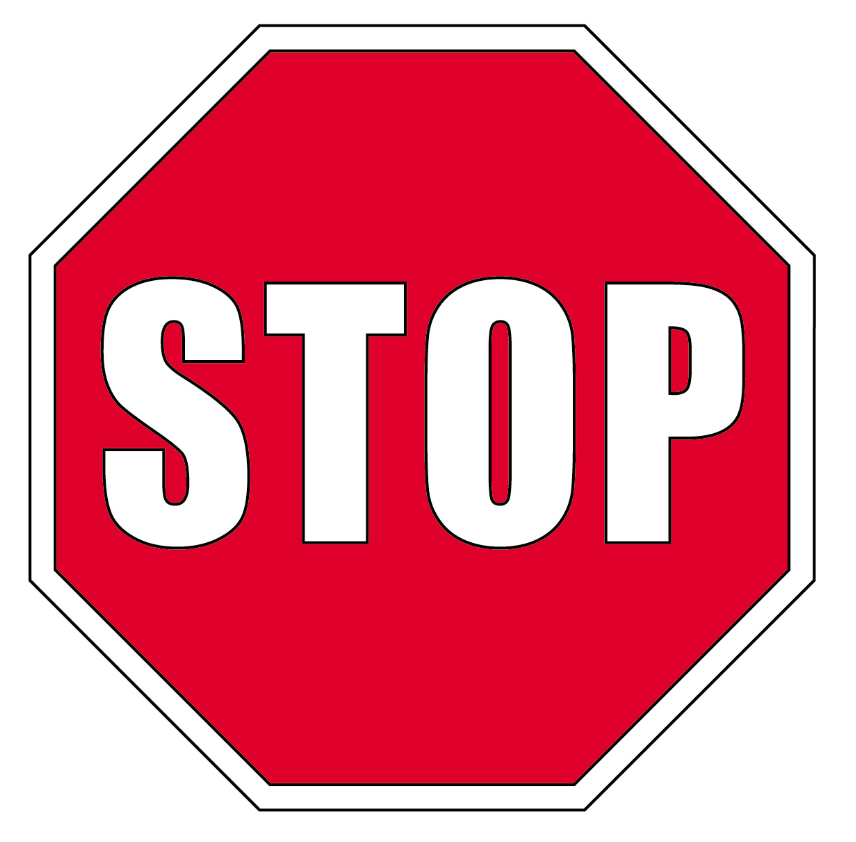 STOP
Close your books and wait for instructions!
29
Student Scoring
Color the box green if your answer was correct.  Color the box red if your answer was not correct.
30